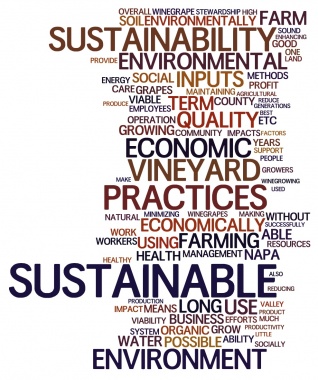 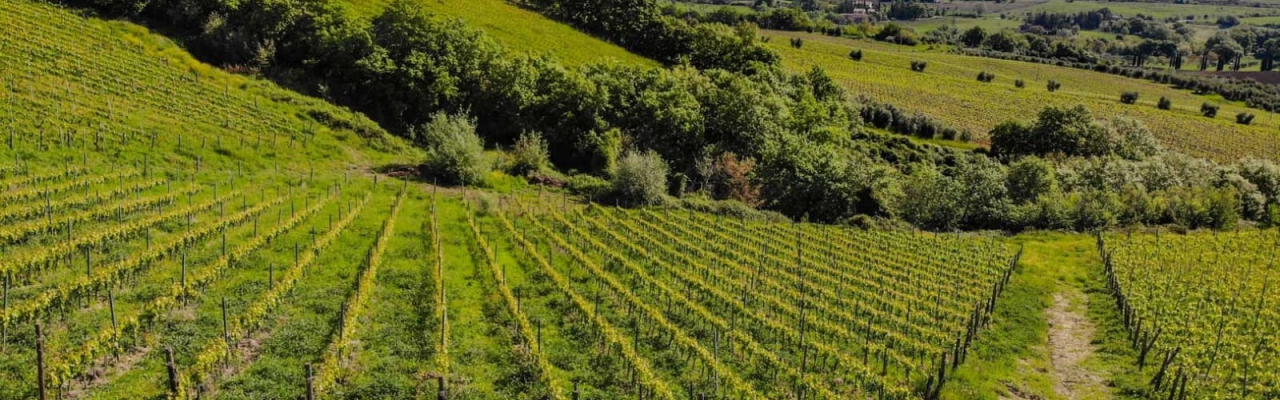 https://app.wooclap.com/events/ULBTON/questions/65d3c2da37ab693457e2a986
[Speaker Notes: La sostenibilità è un argomento centrale nel mondo viticolo ed enologico, ma dare una definizione univoca di tale concetto può a volte essere difficile, dal momento che i sistemi agricoli sono complessi e caratterizzati da differenti gradi di dinamismo, e coinvolgono spesso visioni e approcci fondamentalmente differenti in funzione di obiettivi e valori in campo. In ogni caso, l’agricoltura, nel caso specifico, le viticolture attuali portano con loro una serie di problemi legati ad insicurezze economiche date dal momento storico in cui ci troviamo, necessità ecologiche, di ovvia natura, e fabbisogni sociali che richiedono interventi mirati e tempestivi. Partendo da ciò, la definizione di viticoltura sostenibile non può prescindere da un’accezione pratica che trovi riscontri applicativi nelle realtà produttive.]
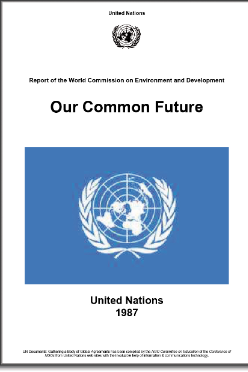 Il concetto di sviluppo sostenibile formalizzato nel 1987 dal rapporto Brundtland per opera della Commissione mondiale sull’ambiente e lo sviluppo (WCED)

«Lo sviluppo sostenibile è quello sviluppo che consente alla generazione presente di soddisfare i propri bisogni senza compromettere la possibilità delle generazioni future di soddisfare i propri»
[Speaker Notes: La sostenibilità è un concetto multidimensionale che comprende aspetti differenti come gestione del suolo e dell’acqua, impatto climatico generato, condizioni di lavoro e impatto sulla comunità, inclusività e trasparenza ed etica della governance]
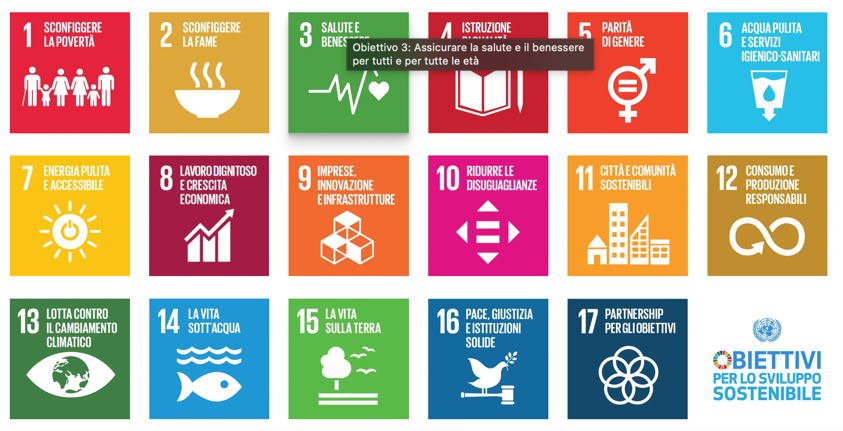 Agenda 2030 per lo Sviluppo Sostenibile
17 Obiettivi per lo Sviluppo Sostenibile  
Sustainable Development Goals SDGs  
che 193 Paesi membri dell’ONU nel settembre 2015 si sono impegnati a raggiungere entro il 2030
[Speaker Notes: La sostenibilità deve essere soprattutto la bussola che orienti un cambiamento culturale per questo una parte fondamentele è giocata dalla formazione e ancora di pi
dalla educazione in ogni ordine e grado. per poter elaborare un insieme di contenuti formativi /persuasivi che costituiscano una nuova “etica della responsabilità”. Valori, conoscenze, azioni che rendano l’individuo protagonista del cambiamento]
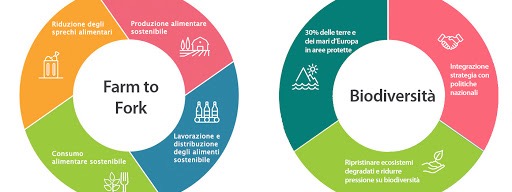 Al centro del Green Deal dell’UE - impegno di tutti gli Stati membri europei a raggiungere gli SDG- 
le strategie Biodiversità e Farm to Fork puntano a un nuovo e migliore equilibrio tra natura, sistemi alimentari e biodiversità per proteggere la salute e il benessere dei cittadini e, allo stesso tempo, aumentare la competitività e la resilienza dell’UE
[Speaker Notes: Nell'ambito del Green Deal europeo, a fine maggio 2020 la Commissione ha reso pubbliche due importanti strategie che rendono operativi alcuni dei principali obiettivi legati ai sistemi alimentari, alla sostenibilità dell'agricoltura e alla conservazione delle risorse naturali: la strategia Dal Produttore al Consumatore (A Farm to Fork strategy, for a fair, healthy and environmentally-friendly food system) e la strategia sulla Biodiversità per il 2030 (EU Biodiversity strategy for 2030).
la strategia Farm to Fork è il cuore del Green Deal Europeo, poiché affronta in maniera sistemica le sfide legate alla sostenibilità dei sistemi alimentari, riconoscendo le connessioni che legano la salute delle singole persone, delle società e dell'ambiente. Si tratta, pertanto, di una strategia molto ampia e trasversale a diverse politiche e fondi europei, pensata per affrontare diverse sfide che richiedono un approccio sistemico e complesso declinato in alcuni ambiziosi obiettivi da raggiungere entro il 2030, tra i quali:
Riduzione del 50% dell'uso dei pesticidi chimici;
Riduzione del 50% della perdita di nutrienti, per il recupero della fertilità dei suoli;
Riduzione del 20% dell'uso dei fertilizzanti;
Raggiungimento di almeno il 25% di terreni agricoli biologici a livello europeo]
Principi generali di sostenibilità
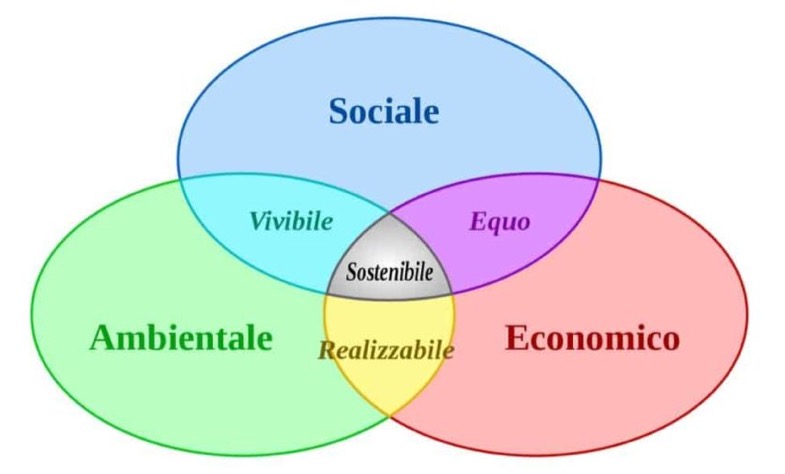 Principio 1:  integra aspetti ambientali, sociali ed economici
Principio 2:  rispetta l’ambiente
Principio 3:  è sensibile agli aspetti sociali e culturali
Principio 4:  mantiene la redditività economica
Principio 5:  richiede pianificazione e valutazione
[Speaker Notes: Selezione del sito
Gestione del suolo
Conservazione della biodiversità
Gestione degli input produttivi
Ottimizzazione dell’uso dell’acqua
Ottimizzazione dell’uso dell’energia
Ottimizzazione nell’uso degli input tecnici nelle fasi di produzione e di trasformazione
Gestione degli output
Gestione dei reflui
Gestione dei by-product
Contenimento dell’inquinamento dell’aria e da rumore
Tutela del paesaggio]
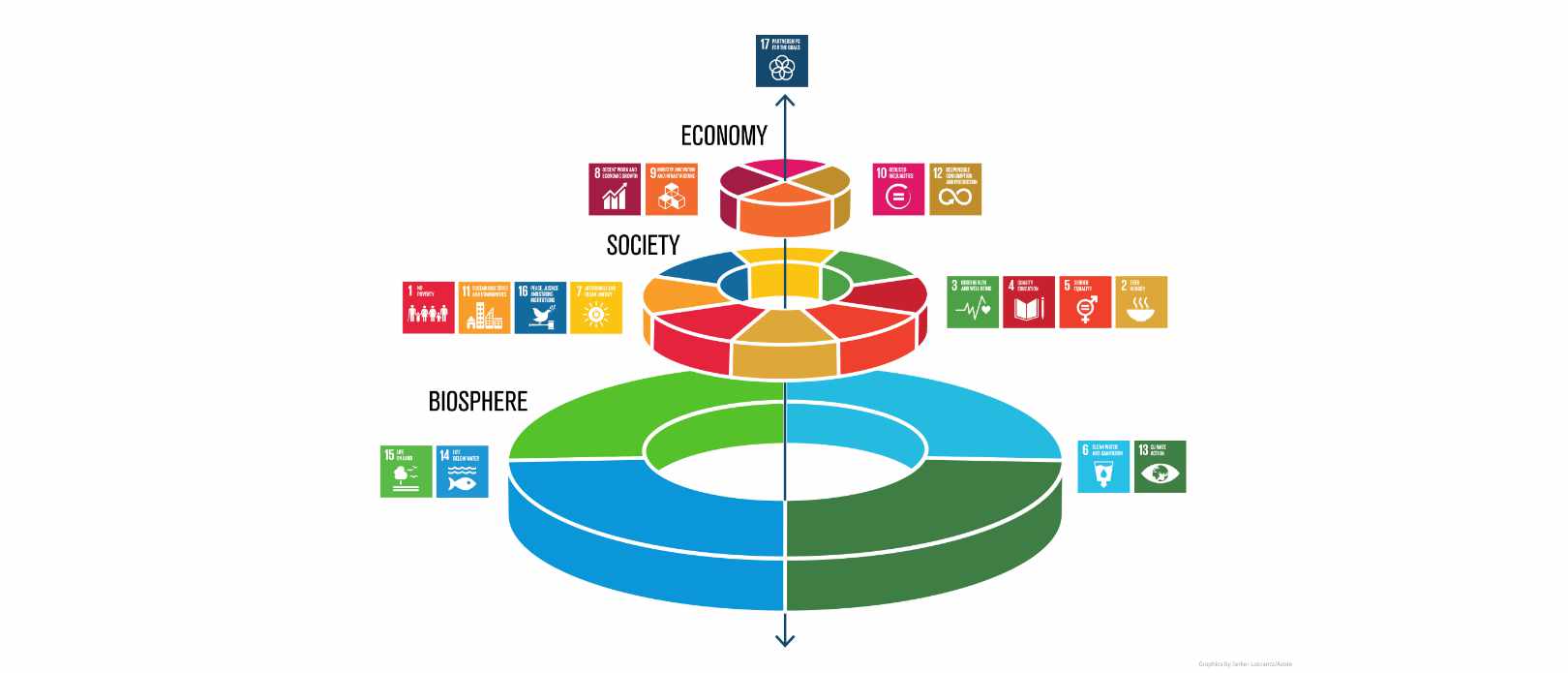 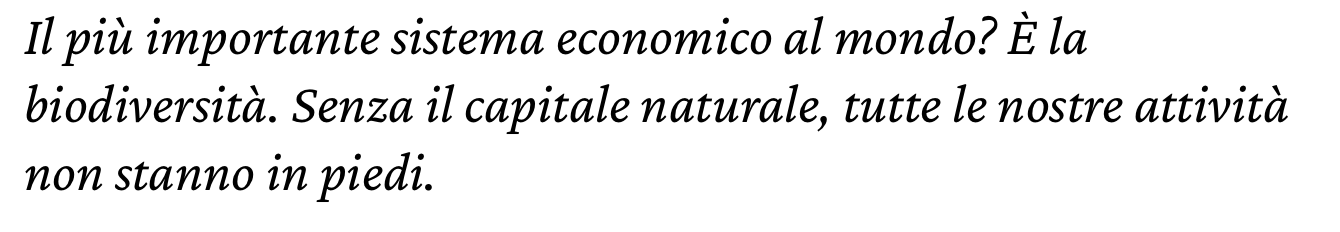 SDGs Wedding Cake presentata per la prima volta all’EAT Food Forum di Stoccolma il 13 giugno 2016
[Speaker Notes: La torta – si legge sul sito del wwf – dimostra chiaramente che gli Obiettivi ambientali dell’Agenda 2030 sono la garanzia per il raggiungimento degli altri. Dobbiamo tutti comprendere che non può esistere alcuno sviluppo e alcun benessere delle società umane se non è presente un ambiente sano e vitale in grado di offrire agli esseri umani i servizi ecosistemici essenziali per la loro esistenza]
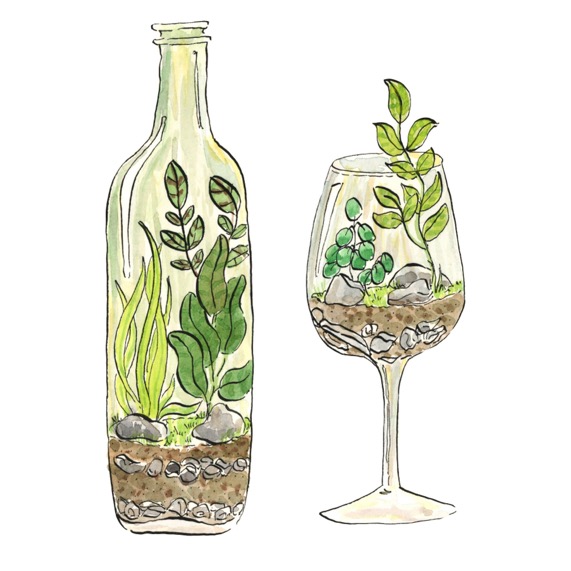 Il vino è un prodotto che più di altri si presta ad associare la qualità del prodotto alla sostenibilità della sua produzione, anche per la sua maggiore capacità di identificazione e di narrazione dei territori dei quali è espressione
Negli ultimi 10-20 anni centinaia di vignaioli in tutto il mondo hanno compreso che la grandezza e l’importanza del vino non risiedono nella sua riproducibilità tecnica ma in un portato culturale ed ecologico in grado di coniugare un’etica e un’estetica, una visione del mondo
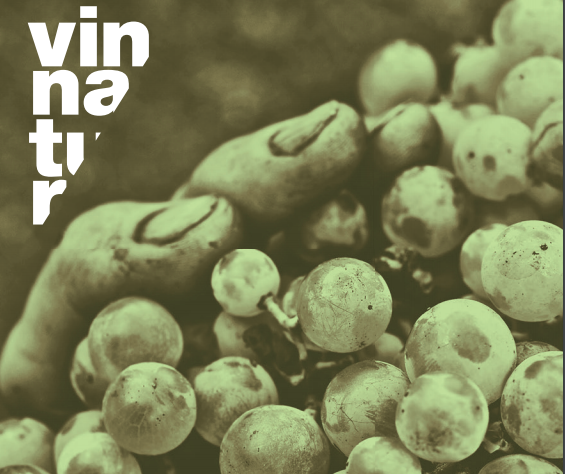 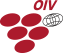 SVILUPPO DELLA VITIVINICOLTURA SOSTENIBILE
2004   OIV adotta la definizione e i principi generali dello sviluppo sostenibile applicato alla vitivinicoltura
"Approccio globale commisurato ai sistemi di produzione e di trasformazione delle uve, associando contemporaneamente la longevità economica delle strutture e dei territori, l’ottenimento di prodotti di qualità, la presa in considerazione delle esigenze di una viticoltura di precisione, dei rischi legati all’ambiente, alla sicurezza dei prodotti, alla salute e dei consumatori e la valorizzazione degli aspetti patrimoniali, storici, culturali, ecologici ed estetici."
https://www.oiv.int/it/norme-e-documenti-tecnici/codici-di-buone-pratiche/guida-oiv-per-una-vitivinicoltura-sostenibile
[Speaker Notes: Constatando l'esistenza di diversi approcci e regolamenti nazionali relativi in particolare alla produzione ragionata, integrata e sostenibile, l'OIV (Organizzazione Internazionale del Vigneto e del Vino) ha deciso di armonizzare tali approcci e di apportarvi le specificità proprie al settore vitivinicolo già nel 2004. Pertanto, l’OIV ha adottato la definizione e i principi generali dello sviluppo sostenibile applicato alla vitivinicoltura (CST 1-2004) RISOLUZIONE
.]
Piano strategico 2020-2024 dell’OIV
Promuovere una vitivinicoltura rispettosa dell’ambiente e   affrontare il cambiamento climatico tramite attività̀di mitigazione e adattamento  “Migliorare le prestazioni ambientali” e “Tutelare le risorse naturali”
[Speaker Notes: Per rispondere a questa definizione, nel 2008 l'OIV adotta una guida per l'attuazione del concetto di sviluppo eco-sostenibile nel settore vitivinicolo mondiale (CST 1-2008) RISOLUZIONE]
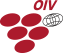 Obiettivi di sostenibilità applicati al settore vitivinicolo
-  produrre uve e vini che rispondano alla domanda del consumatore
-  proteggere la salute e garantire la sicurezza dei consumatori 
-  proteggere la salute e la sicurezza dei produttori e del personale
-  privilegiare i processi di regolazione naturale
-  limitare gli impatti ambientali della viticoltura e dei processi di trasformazione
-  mantenere la biodiversità̀ degli ecosistemi viticoli e associati
-  limitare l’uso degli input e dell’energia
-  gestire i rifiuti e i reflui
-  preservare e valorizzare i paesaggi viticoli e le comunità rurali
https://app.wooclap.com/events/ULBTON/questions/65d3c20e37ab693457e262ed
Da una recente indagine di Nomisma-Wine Monitor presentata all’ultimo Vinitaly emerge che per i consumatori italiani un vino è sostenibile quando:
è prodotto nel rispetto dell’ambiente (26%)
minimizza l’uso di fertilizzanti e pesticidi (16%)
rispetta il patrimonio culturale e paesaggistico di un territorio (14%)
ha una confezione a minore impatto ambientale (11%)
salvaguarda la biodiversità (10%)
è biologico (9%)
rispetta i diritti dei lavoratori (7%)
garantisce lo sviluppo economico dell’azienda produttrice (6%)

Ovvero: il 72% privilegia la sostenibilità ambientale e solo il 27% quella sociale o socioeconomica
[Speaker Notes: Tuttavia un’altra recente ricerca riguardo ai marchi di vino sostenibile più conosciuti dai consumatori italiani ha messo al primo posto il logo di Libera Terra, che identifica un progetto di recupero sociale e produttivo di beni liberati dalle mafie. La sostenibilità sociale torna così al primo posto, dimostrando il vantaggio ma anche il limite connesso all’estrema elasticità del termine “sostenibilità”.]
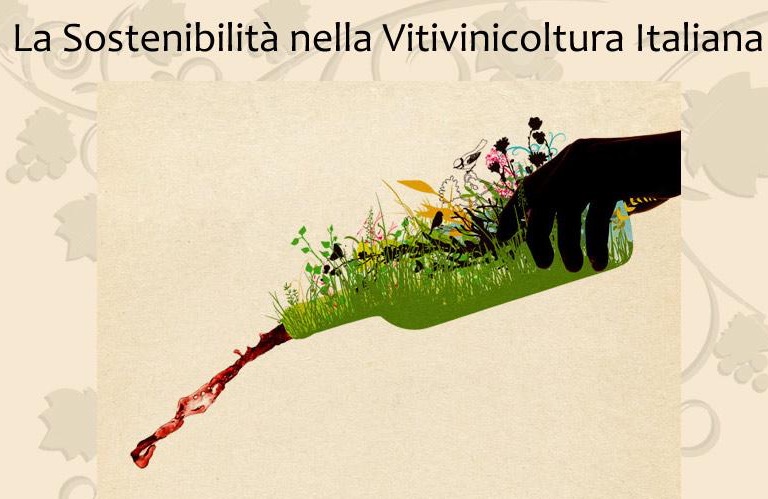 Certificazione della sostenibilità
In ambito vitivinicolo, essa ha vissuto una fase di grande fermento negli ultimi dieci anni, durante i quali hanno visto la luce alcuni protocolli a valenza locale (es. RRR in Valpolicella, New Green Revolution a Montefalco e Sostain in Sicilia) e alcuni progetti di valenza nazionale, dei quali a oggi ne risultano operativi tre: Viva, Equalitas e SQNPI.
[Speaker Notes: Viva: progetto patrocinato dal Ministero dell’Ambiente e coordinato dall’Università Cattolica S.C. di Piacenza. Permette la certificazione di organizzazione e di prodotto. Si basa sul calcolo di 4 indicatori (Aria, Acqua, Vigneto, Territorio) effettuato grazie a una piattaforma informatica messa a punto nell’ambito del progetto.
Equalitas: standard privato promosso da Federdoc e gamero Rosso che permette di certificare prodotti e organizzazioni, ma anche territori: la certificazione può infatti essere ottenuta da un Consorzio se questo certifica almeno il 60% del territorio della Denominazione di Origine di competenza. Il protocollo considera tutti e tre i pilastri della sostenibilità (ambientale, sociale ed economico) valutando, oltre alle buone pratiche agricole, anche quelle di cantina, economiche, sociali e di comunicazione. Esso misura inoltre tre importanti indicatori ovvero: Carbon Footprint, Water Footprint e Biodiversità]
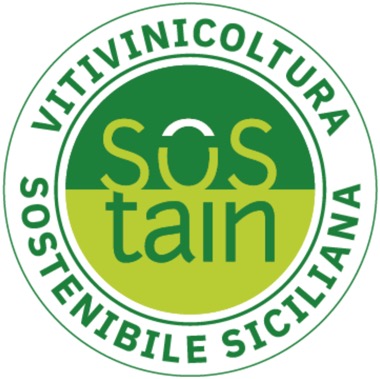 In Sicilia ad esempio è nato SOStain, una certificazione e un'Associazione (Alleanza per lo Sviluppo Sostenibile in Viticoltura)
utilizzo di massimo 0,6 kWh a litro di vino
 uso di bottiglie "leggere" (dal peso inferiore a 485,8 grammi)
impiego per l'80% di dipendenti locali
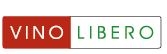 Vino Libero
non vengono usati erbicidi o concimi di sintesi. 
dose massima di solfiti inferiore al 40% rispetto ai limiti di legge 
CasaClima Wine (Alto Adige), promossa dalla locale Agenzia per l'Energia. La certificazione ha un focus specifico sul risparmio energetico e la gestione delle risorse lungo tutto il percorso di produzione del vino (acqua, vetro, imballaggi, etc.).
certificazioni promosse da singole aziende: 
 Vini 3S promosso dall'Azienda Biologica Trebotti di Castiglione in Teverina (Vt)
New Green Revolution, promosso da Arnaldo Caprai, protocollo antesignano delle successive iniziative
…
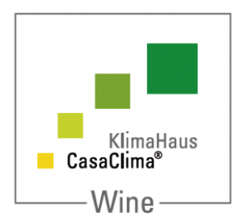 [Speaker Notes: Il processo di integrazione dei tre sistemi di certificazione esistenti (SQNPI, Equalitas, VIVA) verrà portato a termine nel 2023 e consentirà ai produttori certificati di utilizzare uno specifico logo in bottiglia]
[Speaker Notes: Singole esperienze di  certificazioni che hanno contribuito alla nascita di una normativa univoca che inquadrasse la viticoltura sostenibile: lo standard Sqnpi 
Il disciplinare del nuovo sistema italiano ne ha tenuto conto: lo standard Sqnpi è stato infatti integrato con ulteriori requisiti etico-sociali (obbligatori dal 2023) con cui l’azienda vitivinicola deve dimostrare di contribuire allo sviluppo economico delle comunità rurali. Riempiendo così le lacune oggi presenti nell’agricoltura biologica.
.]
Monitorare e gestire la produzione dei reflui dell’impianto di trasformazione e/o conservazione e/o condizionamento.
Monitorare e gestire gli scarti ed i sottoprodotti della lavorazione.
Registrare il consumo di acqua dolce prelevata da corpo idrico superficiale o di falda ed utilizzata nell’impianto di trasformazione e/o condizionamento.
Predisporre un piano triennale di miglioramento della gestione della risorsa idrica.
Monitorare il consumo di energia e predisporre un piano triennale di miglioramento della gestione delle risorse energetiche.
Predisporre un piano triennale di intervento che miri ad adottare i contenitori più idonei, a ridurre gli imballaggi e a favorire la scelta di quelli riutilizzabili o prodotti con materiale riciclato.
Redigere un elenco aggiornato dei lavoratori impiegati, ivi compresi i parasubordinati, con indicazione del tipo di contratto applicato, della provenienza del lavoratore, genere, età, durata del contratto, durata del rapporto di lavoro e turnover.
Iscriversi alla rete del lavoro agricolo di qualità istituito presso l’INPS oppure dimostrare di essere in regola con il versamento dei contributi (DURC).
Dimostrare di non aver riportato condanne amministrative o penali per violazioni della normativa in materia di lavoro e legislazione sociale.
Effettuare la valutazione dei rischi tramite adozione del documento sulla valutazione dei rischi sul posto di lavoro (DVR) e monitoraggio degli infortuni sul posto di lavoro (adozione del registro degli infortuni).
Predisporre un piano aziendale all’interno del quale prevedere le modalità e tempi di realizzazione degli impegni aziendali relativi alla formazione a tutto il personale sul tema della sicurezza sul lavoro e formazione sul tema della sostenibilità delle produzioni almeno al personale tecnico assunto a tempo indeterminato.
[Speaker Notes: Tutto questo per fornire a viticoltori non solo una certificazione che riconosca maggior valore al loro prodotto ma anche degli strumenti per far fronte alle sfide che la produzione pone prima fra tutte mitigare ad adattarsi ai cambimanti cliatici]
[Speaker Notes: Lo studio Climate change, wine, and conservation, pubblicato su PNAS nel 2013 e più volte citato in seguito, ha evidenziato con un certo anticipo la capacità del riscaldamento globale di influenzare gli ecosistemi, sia direttamente che indirettamente, ad esempio spingendoci a utilizzare il territorio in modo diverso, con tutte le conseguenze sull’ambiente che ciò può generare. A questo proposito, per la sensibilità pedoclimatica sopra citata la viticoltura offre uno spaccato esemplificativo, e secondo gli autori l’impatto sostanziale del cambiamento climatico, con una drastiche diminuzioni delle aree vocate storiche, potrebbe creare conflitti sulla destinazioni d’uso del territorio agricolo, con possibili ricadute sugli ecosistemi e sulle riserve di acqua dolce.]
CAMBIA IL CLIMA, CAMBIA IL VINO
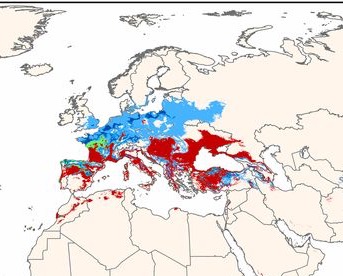 + 2 °C entro il 2050 e il 56% delle attuali regioni vitivinicole nel mondo potrebbe sparire

spostamento dei vigneti a Nord e ad altitudini maggiori
[Speaker Notes: A ciò si deve poi considerare tutti gli sforzi aggiuntivi richiesti per frenare le pericolose deviazioni ai cicli produttivi indotti dagli effetti del cambiamento climatico in atto. Eccessi di temperatura e di radiazione solare, carenza idrica, anticipi delle fasi fenologiche, maturazione dell’uva in concomitanza con i periodi più caldi dell’estate, ecc.,  
Secondo una ricerca realizzata dall’Istituto nazionale francese della ricerca agronomica (Inra) e pubblicata nel 2020 su PNAS, se, come ormai previsto, entro il 2050 le temperature medie salissero di 2 gradi centigradi, il 56% delle attuali regioni vitivinicole nel mondo potrebbe sparire. Se poi entro il 2100 l’aumento raggiungesse i +4 gradi, questa perdita arriverebbe all’85%. Lo studio, in particolare, si è concentrato sulle undici varietà internazionali più coltivate, tra le quali cabernet-sauvignon, merlot, chardonnay, pinot nero, riesling e syrah, che rappresentano il 35% delle superfici vinicole nel mondo e il 64-87% in Australia, Cile, Francia, Nuova Zelanda, Svizzera e Stati Uniti. Per comprendere meglio la portata delle migrazioni sopra citate possiamo riportare alcuni casi, sempre più frequenti e significativi negli ultimi anni.
In Italia, già alcune regioni sono state interessate da questo fenomeno, dove alcune zone e vitigni hanno vissuto cambiamenti rapidi e netti. In pochi anni, ad esempio, i vigneti di chardonnay e il pinot nero usati per lo spumante  si sono spostati dai 250 fino agli 800-1000 metri di altitudine, per mantenere la stessa acidità e freschezza richiesta per questo tipo di prodotto. Viceversa, nella stessa regione vitigni autoctoni in vari casi hanno beneficiato dell’aumento delle temperature, dando vini più complessi e strutturati anche in zone da sempre ritenute di pregio inferiore.
Uscendo dai confini nazionali e spostandosi nell’Europa del Nord, colpisce il fatto che diversi produttori di spumanti abbiano deciso di investire nel Sud dell’Inghilterra. Questa tendenza arriva a coinvolgere anche la Scandinavia, con rilevanti progetti di viticoltura in Svezia, Danimarca e Norvegia, dove per ovvie ragioni climatiche la produzione vinicola non era mai stata nemmeno ipotizzata.]
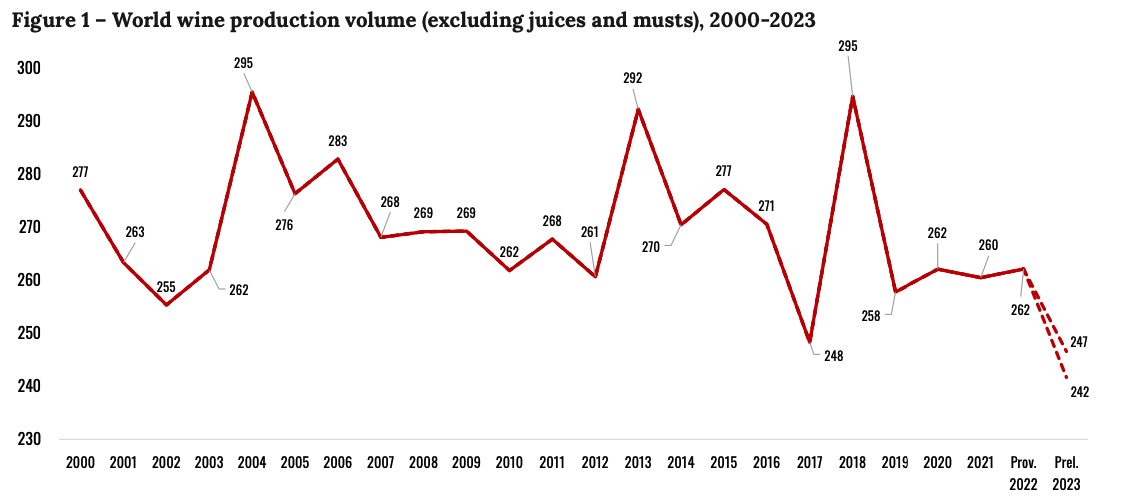 [Speaker Notes: Assoenologi certifica ormai da svariati anni cali importanti di produzione dei vini prodotti in Italia, ormai generalizzati su tutte le regioni. Nel 2021 le perdite medie sono arrivate al 10% con punte di oltre il 30%. Personalmente ho notizie di aziende che hanno potuto raccogliere soltanto il 5-10% della produzione potenziale.]
Gestioni sempre più spesso in salita ed eccessivamente impegnative dal punto di vista tecnico ed economico che gravano sempre più sui bilanci delle aziende
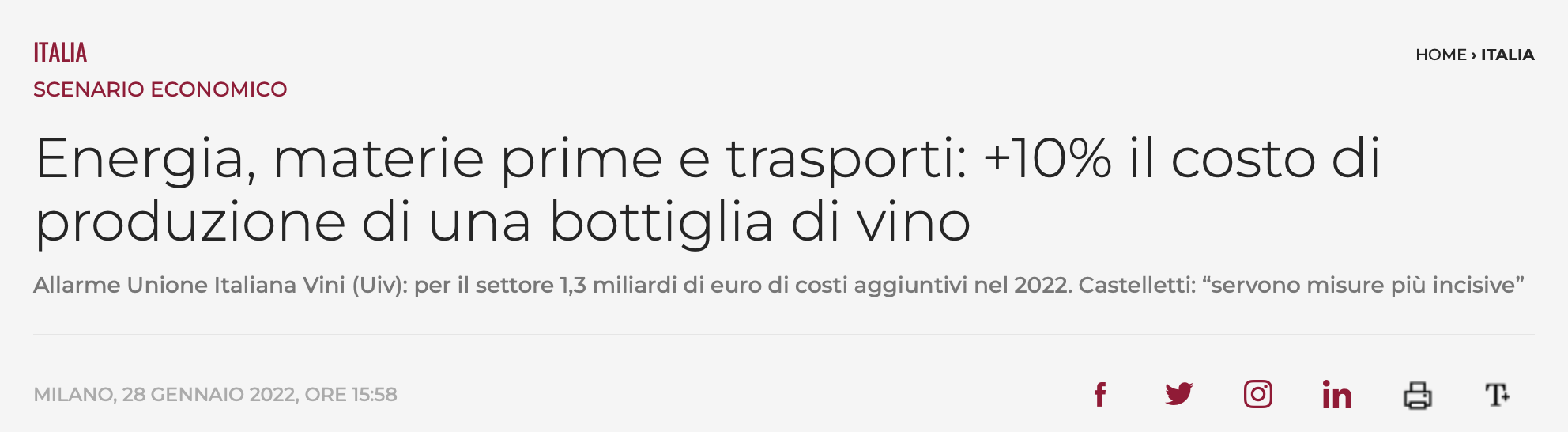 [Speaker Notes: aumento dei costi delle materie prime e delle commodities energetiche».
Da un’indagine interna al segmento cooperativo, i costi dei materiali necessari per l’impianto dei vigneti, come legno, cemento, ferro ed alluminio hanno avuti incrementi fino al 70% -
Gli incrementi – continua - vanno dal costo dell’elettricità a quello dei fertilizzanti, ma ad aumentare sono anche i prezzi del vetro, delle scatole, degli imballaggi e dei materiali da costruzione. Al momento, tuttavia, i prezzi del vino non sono aumentati al punto da riuscire ad assorbire l'aumento dei costi, che resta principalmente a carico dei produttori
La principale conseguenza è che per far fronte ai rincari – fanno notare le cooperative di Francia, Spagna e Italia – le imprese stanno fermando o posticipando i loro piani di ammodernamento e si trovano di fatto nella impossibilità di programmare e realizzare nuovi investimenti, soprattutto quelli che dovrebbero raccogliere la sfida della transizione ecologica del settore vitivinicolo europeo indicata dalla strategia Farm to Fork]
Problemi tecnico-agronomici legati al climate change
Stagioni di crescita più brevi: inizio anticipato e durata più corta delle varie fasi fenologiche 
vendemmie anticipate con vini acerbi ed inespressi
Eccessiva astringenza e amaro, instabilità cromatica dei vini
 Fertilità reali delle gemme ibernanti ridotte
Fotoinibizioni croniche e scottature solari dei grappoli
Ritorni di freddo in primavera
Diversa distribuzione delle piogge
[Speaker Notes: In particolare, assieme ad un generale aumento medio delle temperature, negli ultimi anni sono sempre più frequenti le ondate di caldo estivo, con temperature che si mantengono costantemente elevate per più giorni, così come si verificano spesso improvvisi ritorni di freddo in primavera, con conseguenti danni da gelate tardive. Anche la diversa distribuzione delle piogge, pur non cambiando sostanzialmente negli apporti idrici totali, ha effetto sulle produzioni arrivando a influenzare pesantemente vari parametri ambientali, tra cui la conservazione e fertilità dei suoli. Un ulteriore parametro di cui tenere conto è relativo all’incremento della concentrazione di CO2 nell’atmosfera, con conseguente accrescimento dell’efficienza fotosintetica delle piante. Nel caso specifico della vite, tutti questi fenomeni oltre che nel rischio di perdite produttive si concretizzano nell’accelerazione della maturazione e in squilibri qualitativi dovuti ad esempio ad alterati equilibri tra maturazione zuccherina e componenti acidiche e fenoliche. La fioritura è anticipata di alcune settimane rispetto a trent’anni fa e la raccolta avviene circa un mese prima.]
Vigneti mal progettati
Errori riguardo scelte tecniche di base (vitigno, portinnesto,  distanze di impianto, sistema di allevamento,  lavorazioni di pre-impianto, ecc.) 
Errori nella gestione della chioma, del suolo, della nutrizione, della difesa, della risorsa idrica, ecc.
	
CAUSANO 

Perdite di produzione e pesanti penalizzazioni della composizione tecnologica, fenolica ed aromatica delle uve e dei vini
[Speaker Notes: richiedono ulteriori professionalità che prima del 2003 non erano richieste. É tempo di passare ai fatti: non esistono ricette semplici e risolutive. Le nuove problematiche sono molteplici, tutte gravi e deleterie, alcune di recente comparsa imputabili al cambiamento climatico, altre legate alle nuove aspettative dei consumatori.]
Alcune proposte strategiche degli studiosi
BREVE PERIODO
Ritardare la potatura invernale
Modulare la potatura verde per ritardare la maturazione ed evitare scottature
Antitraspiranti, caolino, zeolite, biostimolanti…
Inerbimenti mirati
MEDIO PERIODO
Modalità di impianto (principi di agroecologia)
Vitigni e portinnesti  più resistenti o resilienti
LUNGO TERMINE
Localizzazione degli impianti 
Carbon farming
[Speaker Notes: Di fronte a questi mutamenti ambientali, è evidente che le scelte di gestione e coltivazione, così come le tecniche enologiche, si devono adattare ed aggiornare, soprattutto per reagire a quello che potrebbe essere il clima tra 20 o 30 anni. A livello viticolo sostanzialmente si può intervenire a diverse scale temporali: nel breve periodo sui vigneti esistenti possono essere adottati gli accorgimenti utili, in primo luogo, a non accorciare il ciclo produttivo ed evitare marcati stress alle piante. Diventano quindi importanti le tecniche colturali relative alla potatura invernale, da ritardare quanto più possibile per limitare i danni da gelate tardive, ed alla gestione estiva della vegetazione, per modulare da un lato la competizione nutrizionale tra germogli e grappoli e dall’altro per evitare l’esposizione diretta dei grappoli alla radiazione solare ed evitare danni da scottature dovute a rapida disidratazione.  Risultati positivi nel rallentamento della maturazione e nella riduzione degli eccessivi accumuli zuccherini, soprattutto in varietà a bacca bianca, sono stati ottenuti anche con l’impiego di trattamenti alla chioma a base di prodotti antitraspiranti. Pure la gestione del suolo dovrà adattarsi a interventi dinamici basati su una maggiore copertura del terreno, con inerbimenti o sovesci, ma con la possibilità di eliminare in tempi rapidi il cotico erboso in caso di prolungati periodi di siccità estiva. L’aumento delle temperature incide infatti sulla disponibilità di sostanza organica e sul ciclo del carbonio nel terreno, per cui dovranno essere attuati tutti gli accorgimenti possibili per facilitare la conservazione di questa importante componente della fertilità.Dove possibile, sarà sempre più necessario ricorrere all’irrigazione, pur con tutte le annesse problematiche per un uso efficiente delle risorse idriche, non sempre adeguatamente disponibili.
Nel medio termine si dovrà intervenire anche sulle modalità di impianto, ad esempio cambiando dove possibile l’orientamento dei filari, oppure introducendo nuovi vitigni e portinnesti più resilienti. Proprio il miglioramento varietale, magari sfruttando le più recenti tecnologie genetiche potrà portare un contributo notevole in termini di adattamento e maggiore sostenibilità delle produzioni. In questo ambito assumerà particolare rilievo l’individuazione di combinazioni di genotipi di varietà e portinnesti che presentino un’elevata efficienza di uso dell’acqua.
Nel lungo termine, infine, con un presumibile ulteriore incremento dell’attuale tendenza, dovranno probabilmente essere riviste anche le c, sfruttando orientamenti dei versanti meno esposti alla radiazione solare o assecondando più marcatamente l’attuale spostamento verso quote collinari maggiori o verso latitudini più settentrionali. Questo potrebbe essere lo scenario peggiore in quanto andrebbe a incidere direttamente sulle zone di coltivazione e sull’impianto delle attuali denominazioni d’origine, soprattutto dell’areale mediterraneo, con le relative conseguenze sugli aspetti relativi a cultura, turismo, tradizione. Dovremo fare tutto il possibile per mantenere una viticoltura duratura e sostenibile, soprattutto dove ha funzionato a lungo ed è presente da oltre 2000 anni.]
5 principi che possono essere considerati oggi come lezioni di sostenibilità in agricoltura:

Intensificazione verticale 
Multifunzionalità spaziale
Resilienza nella diversificazione colturale 
Produzione labour-intensive
Cooperazione personale/familiare/comunitaria
https://www.portoprotocol.com/solution/climate-change-leadership-the-documentary/
https://www.portoprotocol.com/solutions-explorer/
AGROECOLGIA
Integrazione della vigna nell’ambiente di contorno e la preservazione della biodiversità in essa. 
In una visione agro-ecologica, la vigna viene considerata come un ecosistema integrato, dove compaiono diversi soggetti che interagiscono fra di loro (viti, flora e fauna di contorno).
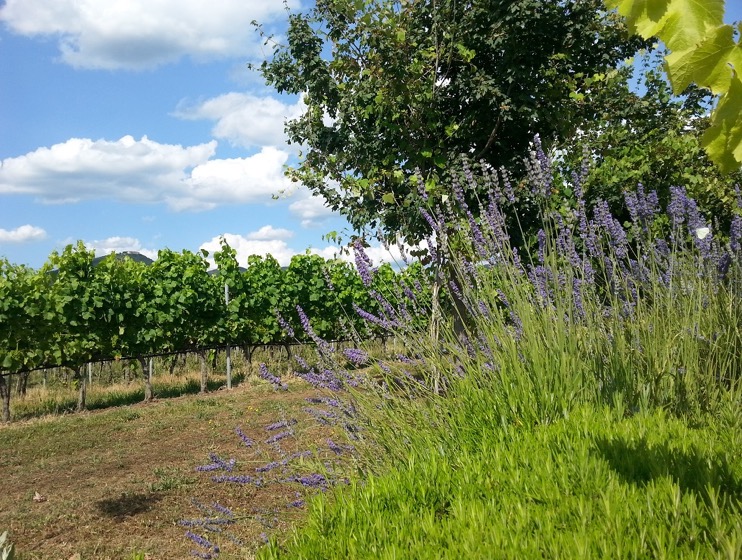 [Speaker Notes: Per quanto riguarda la viticultura, l’agroecologia è uno dei concetti chiave in una gestione sostenibile. Se gestititi in modo appropriato, questi possono trovare un equilibrio ottimale, sia per una migliore coltivazione che per preservare l’ambiente ed il paesaggio]
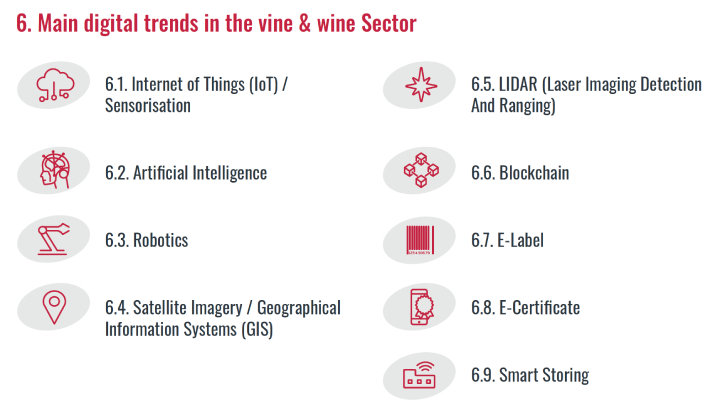 [Speaker Notes: L'agricoltura, e la viticoltura in particolare, è uno degli ultimi settori dell'economia mondiale che sta vivendo la trasformazione digitale. E lo sta facendo a modo suo, sviluppando soluzioni e strategie che non appartengono a nessun altro comparto

Tutti strumenti in grado di generare o elaborare dati, con uno scopo preciso: dare valore al lavoro dell'azienda agricola e fare comprendere al consumatore che il prodotto che sta comprando è stato fatto in modo corretto, salubre, sostenibile. Veicolando, in sostanza, un messaggio di valore del prodotto che il consumatore, secondo le ricerche, è sempre più disposto a riconoscere anche in termini di prezzo. 
Internet of Things
Sono Iot tutti quei sensori in grado di registrare dei dati in vigna, come in cantina, e di inviarli ad una centralina per la loro elaborazione. In vigna i sensori possono rilevare parametri quali l'umidità del suolo, lo stato di idratazione delle piante, lo sviluppo dei frutti, nonché rendere digitali tutti i parametri monitorati da una centralina meteo, quali temperatura atmosferica, vento, bagnatura fogliare, etc.I dati possono poi essere valutati direttamente dall'agricoltore, oppure possono alimentare un Sistema di Supporto alle Decisioni(Dss) in grado di fornire informazioni e inviare alert al viticoltore per quanto riguarda la difesa, oppure la vendemmia e altro ancora.Maturità tecnologica: elevata.Grado di adozione: medio.
Intelligenza artificiale
Se i dati prodotti da una singola azienda agricola sono gestibili da un normale computer e da normali software, quando si mettono assieme migliaia di aziende lungo tutta la filiera si ha una mole tale di dati da essere definita big. I big data sono dataset non gestibili con le normali tecnologie e sono caratterizzati da una mole di dati enorme, variegata e in continua formazione.L'intelligenza artificiale è lo strumento attraverso il quale è possibile estrarre valore dai big data (interessante a proposito il progetto Big Vite). Tramite l'intelligenza artificiale si può non solo gestire meglio un vigneto, ma anche fare previsioni attendibili su come andrà la campagna, ad esempio in termini di uve prodotte, qualità, etc.Maturità tecnologica: bassa.Grado di adozione: basso.
Robotica
In vigneto si ripetono ogni anno molte operazioni colturali che impegnano trattoristi e operatori. Un esempio sono i trattamenti fitosanitari, come le operazioni di diserbo o la potatura. I robot in vigneto avranno il compito di sostituire l'uomo in tutte queste operazioni, noiose e potenzialmente pericolose, lasciandogli il tempo di concentrarsi su questioni più importanti.Esistono molti prototipi in grado di effettuare molteplici operazioni, quali il diserbo meccanico o i trattamenti fitosanitari. Ad oggi gli ostacoli che impediscono la diffusione dei robot riguardano la scarsa autonomia, l'orientamento in vigneto e la velocità e precisione di esecuzione dei compiti.In questo trend è riconducibile l'uso dei droni, che in vigneto sono oggi usati per monitorare le viti e in futuro, legislazione permettendo, potrebbero essere usati per distribuire prodotti fitosanitari.Maturità tecnologica: media (elevata quella dei droni).Grado di adozione: basso.
Immagini satellitari
I satelliti che ruotano attorno alla Terra sono in grado di fornire immagini preziose dei nostri vigneti. In particolare sono in grado di inviare dati utili alla produzione delle mappe di vigore e di altri indici che possono essere usati per gestire al meglio la coltura. Ad esempio per quanto riguarda lo stress idrico o nutrizionale.Sono fonti di informazione a buon mercato, affidabili, ma con un livello di dettaglio che non sempre è soddisfacente.Maturità tecnologica: elevata.Grado di adozione: medio basso.
Lidar
Il Lidar, Laser Imaging Detection and Ranging, è una tecnologia che permette di ricostruire a livello digitale un simulacro 3D di un vigneto. Il sensore, montato ad esempio su un trattore, scansiona i filari grazie ad un raggio laser e ricostruisce un modello digitale dell'ambiente.Il Lidar può essere usato per due propositi. Da un lato per migliorare il sistema di guida di un robot, che in questo modo sa dove sono le piante e può evitare le collisioni. Dall'altro per valutare il profilo di un filare e in questo modo gestire una attrezzatura a rateo variabile. Un esempio è l'impiego di irroratrici che diminuiscono la portata o aprono/chiudono gli ugelli a seconda dell'altezza della vite e della densità della parete fogliare.Maturità tecnologica: elevata.Grado di adozione: basso.
Blockchain
La blockchain è un sistema di archiviazione delle informazioni basato sulla crittografia e sull'uso di registri diffusi che permette di tenere traccia di un prodotto lungo la filiera e di rendere i dati inseriti immodificabili.È un sistema noto sul fronte delle criptovalute, ma che può migliorare lo scambio di informazioni lungo tutta la filiera agroalimentare e poi nei confronti del consumatore, che può conoscere la storia di un prodotto. Interessa il viticoltore poiché come primo anello della catena del valore spetta a lui il compito di inserire i primi dati, ad esempio sulla varietà coltivata, sui trattamenti, sull'ubicazione della vigna o la data di vendemmia. I dati vengono poi utilizzati per ottimizzare i processi di filiera e per "raccontare" la bottiglia al consumatore finale.Maturità tecnologica: alta.Grado di adozione: basso.
Elabel
Sono etichette 4.0, con stampigliato su un QRCode oppure un tag Nfc, che attraverso l'uso di uno smartphone connesso ad internet sono in grado di fornire informazioni aggiuntive (rispetto all'etichetta cartacea) sul prodotto.Sono uno strumento di marketing, ad esempio per fornire contenuti di valore al consumatore. Ma sono utili anche per la repressione delle frodi, in quanto l'utente può avere maggiori certezze che la bottiglia di vino che ha comprato non sia contraffatta. Modalità questa che interessa le cantine con un posizionamento premium o luxury.Maturità tecnologica: alta.Grado di adozione: medio.
Ecertificate
Una bottiglia di vino può essere oggetto di numerose certificazioni. Ad esempio può essere certificata biologica, come può essere certificata l'origine o la qualità. Oppure può avere un certificato relativo all'assolvimento delle pratiche doganali. Può essere certificata sul fronte dell'assenza di residui, oppure vegan, gmo free, sostenibile, gluten free e altro ancora.Le certificazioni non sono altro che un pezzo di carta rilasciato dall'ente certificatore, che nel caso dell'ecertificate diventano immateriali e sono quindi scaricabili dal consumatore (o dagli attori della filiera) scansionando un QRCode sull'etichetta oppure inserendo il numero di lotto in un portale creato ad hoc.Il certificato elettronico rende lo scambio di informazioni sicuro, veloce, inalterabile e facilita il commercio internazionale. La tecnologia blockchain può essere applicata ai certificati.Maturità tecnologica: elevata.Grado di adozione: basso.
Smart storing and logistic
La logistica 4.0, di cui l'esempio più noto è Amazon, permette una gestione efficiente del magazzino e del flusso di merci in entrata/uscita. È poco interessante per la media piccola azienda vitivinicola, ma interessa invece i grandi gruppi della Gdo o chi vende vino online.I software di smart storing, abbinati a magazzini automatizzatidotati di sensori, permettono di ottimizzare lo spazio e di gestire al meglio gli stock a magazzino, garantiscono la tracciabilità e si interfacciano in modo automatico con chi si occupa della consegna dei pacchi al cliente.Maturità tecnologica: elevata.Grado di adozione: elevato.]
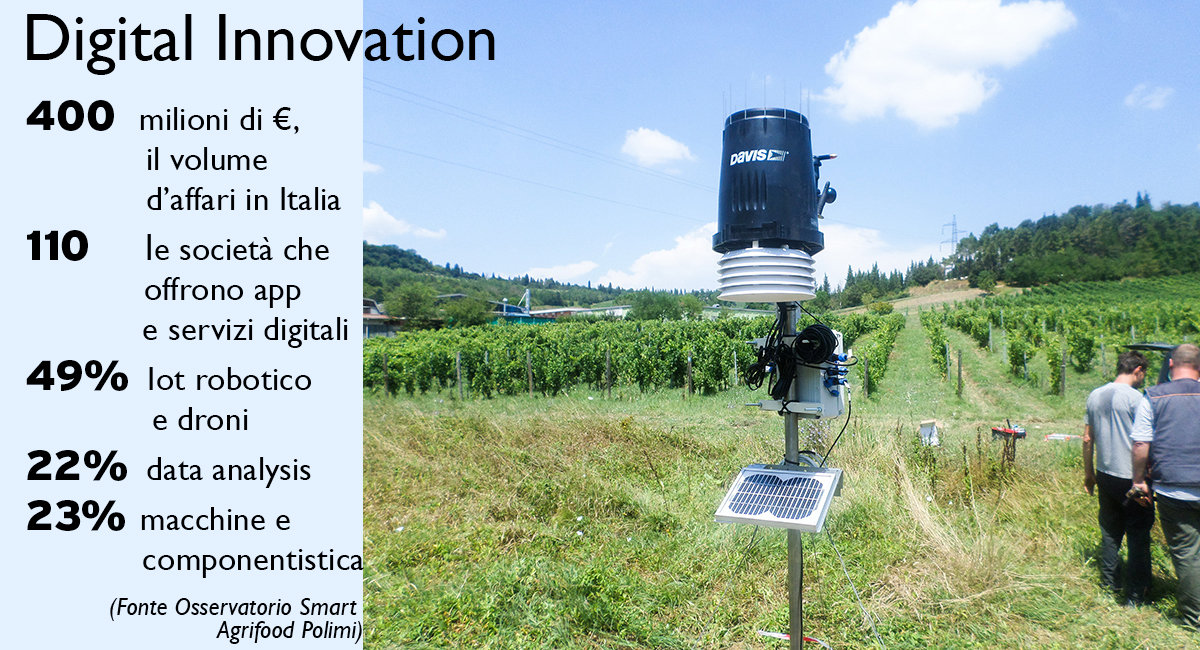 [Speaker Notes: Il 2022 è anche l’anno che più di altri ha visto una accelerazione nel percorso di integrazione con le imprese del mondo agroalimentare. Sul “campo” più del 50% delle imprese conta almeno su una soluzione di Agricoltura 4.0 con una media di tre soluzioni per ogni azienda.]
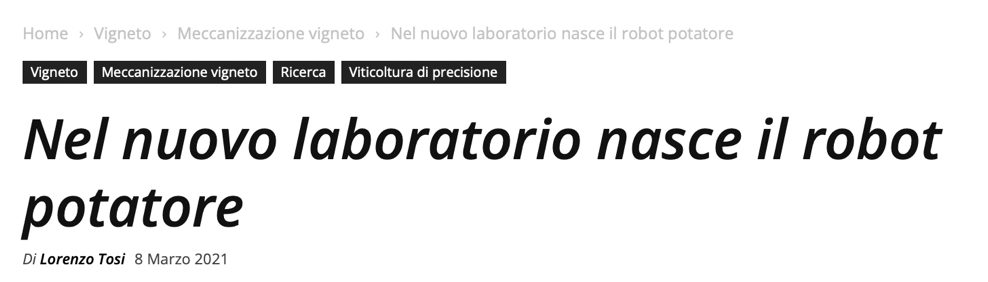 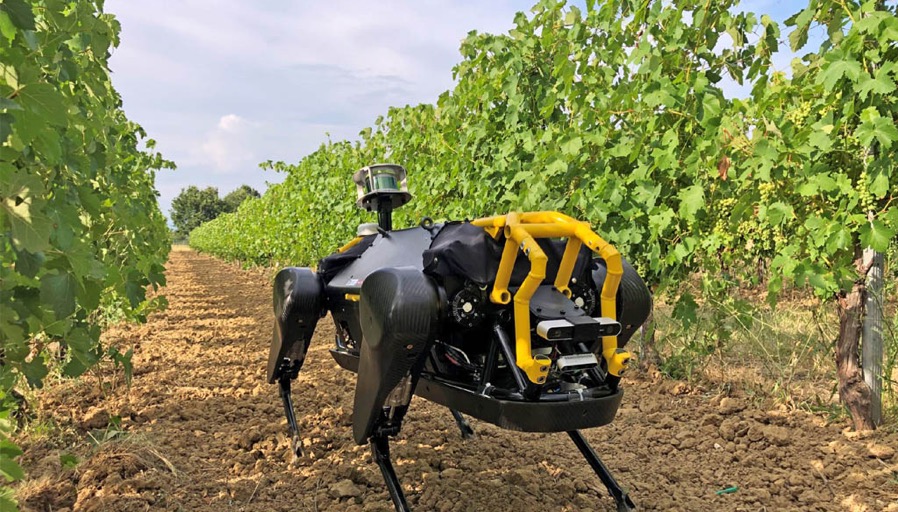 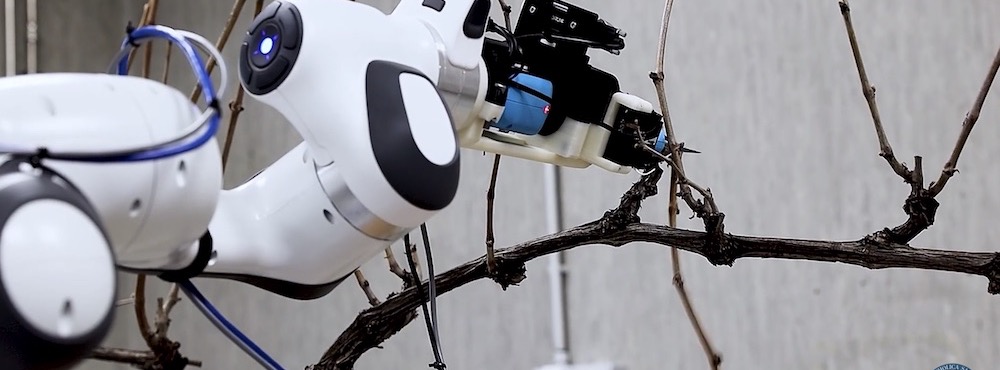 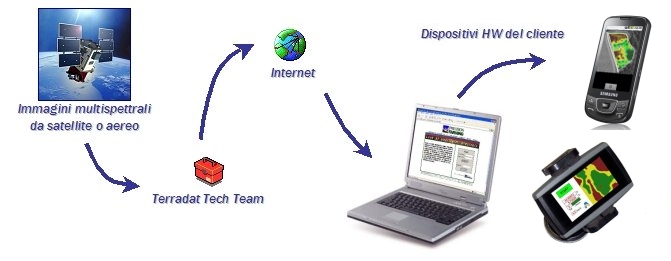 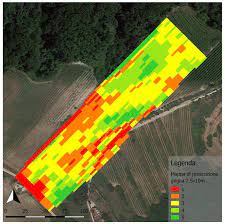 VITICOLTURA DI PRECISIONE 
MAPPE DI PRESCRIZIONE
RATEO VARIABILE
La costante e continua valutazione dell’efficienza dei vigneti è divenuta fondamentale.
[Speaker Notes: Nelle camere climatiche del terraXcube, il sofisticato centro per la simulazione di climi estremi dell’Eurac Research al NOI Techpark, 14 ricercatori stanno raccogliendo dati sulle reazioni delle viti di Sauvignon Blanc a periodi di elevate e prolungate temperature (con massime di +40 oC) in condizioni di diversi regimi idrici. “Si riuscirà pertanto a disgiungere lo stress idrico da quello termico, processi che in genere avvengono contemporaneamente in condizioni di campo”, commenta Tagliavini, “In particolare, si stanno studiando gli scambi gassosi che avvengono tra foglie ed atmosfera e che rendono possibile la fotosintesi clorofilliana e quindi la salute e la vita della pianta”]
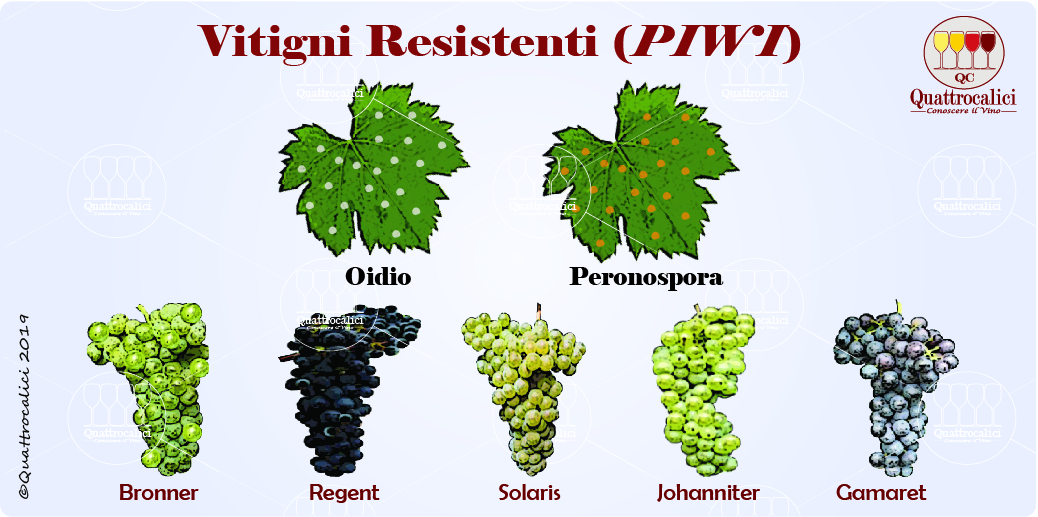 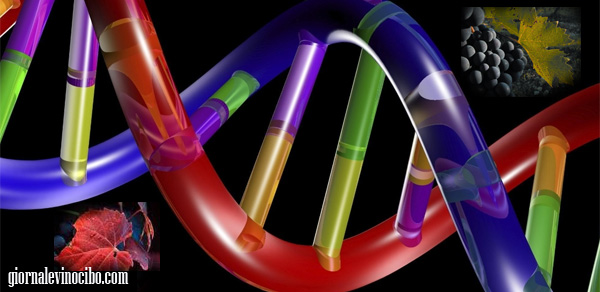 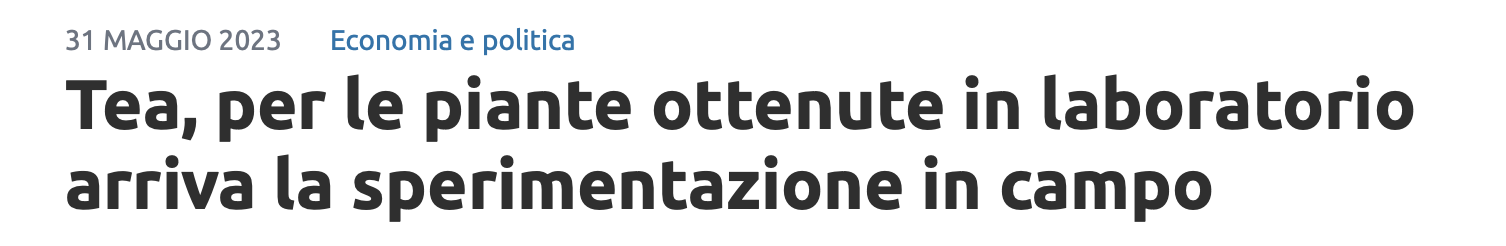 [Speaker Notes: Grazie ad un emendamento approvato ieri, 30 maggio 2023, al Decreto Legge Siccità sarà possibile effettuare le prove fino a fine 2024, in attesa del nuovo regolamento in materia dell'Unione Europea.]
Sensibilità verso i temi ambientali, conoscenza approfondita dei processi e delle tecnologie, incluse quelle di ultima generazione, ed esperienza tecnica - in una sola parola professionalità - saranno elementi sempre più importanti per affrontare il cambiamento che dovrà necessariamente portare ad una maggiore sostenibilità, non più procrastinabile, e benessere per le AZIENDE VITIVINICOLE che inevitabilmente si tradurrà in reddito, occupazione e sviluppo dei territori
[Speaker Notes: Il compito della scuola nell’educazione alla salvaguardia delle risorse del pianeta consiste nell’individuare i punti fondamentali di riflessione per poter elaborare un insieme di contenuti formativi /persuasivi che costituiscano una nuova “etica della responsabilità”. Valori, conoscenze, azioni che rendano l’individuo protagonista del cambiamento.]
Un invito rivolto ai giovani
voi che rappresentate le risorse per il futuro investite in lungimiranza formazione e professionalità per svolgere la vostra attività con competenza ed efficacia.
[Speaker Notes: compito dei laureati sarà sempre più anche quello di fare chiarezza ed elevare qualitativamente i discorsi che si fanno interno al prodotto vino e alla sua produzione. E’ infatti sotto gli occhi di tutti come questo comparto abbia LA CAPACITà DI ATTIRARE L’ATTENZIONE E APPaSIONARE ANCHE UN pUBBLICO di non addetti AI LAVORI CHE SE DA UN ALTO CONTRIBUISCE ALLO SVILUPPO E ALLA CRESCITA DEL SETTORE DALL’ALTRO FAVORISCE IL MOLTIPLICARSI DI SEDICENTI ESPERTI RENDENDO SEMPRE PIU’ DIFFICLE PER GLI OPERATORI DEL SETTORE COMPIERE DELLE SCELTE FONDATE SU CRITERI AUOREVOLI , SCIENTIFICAMENTE VALIDI E TECNICAMENTE EFFICIENTI]
FORMAZIONE e PROFESSIONALITA’
Tale professionalità deve essere acquisita  mediante diplomi e lauree ad hoc accompagnate da esperienze dirette, possibilmente in aziende vitivinicole anche estere. 
La progettazione del vigneto e della cantina del futuro è roba vostra: un’efficiente gestione dovrà assicurare la piena produttività ed il mantenimento in piena efficienza. 
Inutile sottolineare che entrambe queste attività divengono sempre più complicate e difficili a seguito del cambiamento climatico, con l’avanzare dell’età degli impianti e/o in ambienti non particolarmente vocati alla coltivazione della vite (purtroppo tanti)
[Speaker Notes: le università prossime alle aree interne possono diventare autentici “motori di sviluppo”: luoghi di formazione e ricerca, costituiscono il punto d’incontro fra i saperi “incorporati” in questi luoghi (ad esempio nel comparto agro-silvo-pastorale o nelle piccole imprese innovative, nelle filiere culturali o nei servizi) ed i saperi di frontiera dei grandi centri nazionali, europei o internazionali]